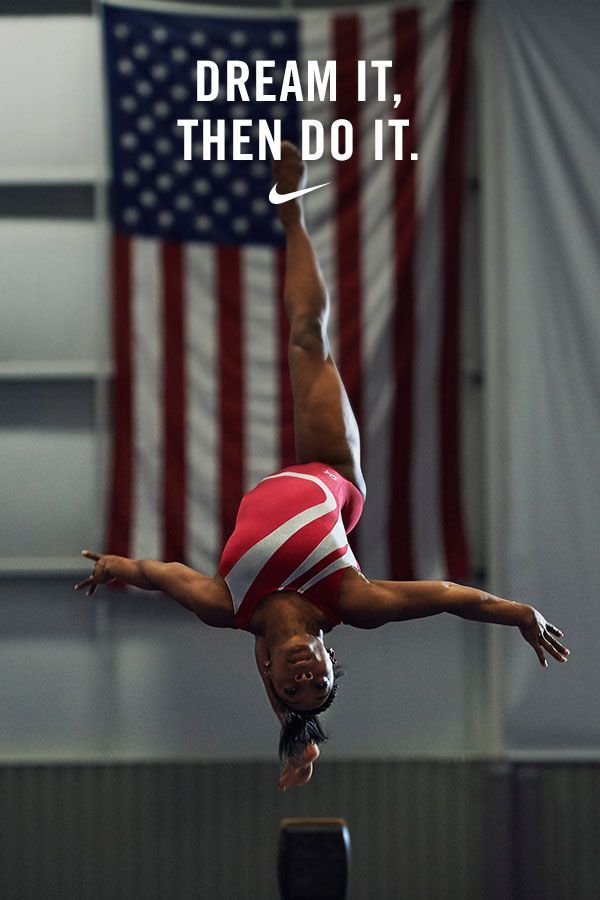 Mental Toughness and it’s Application
In Business and Sports
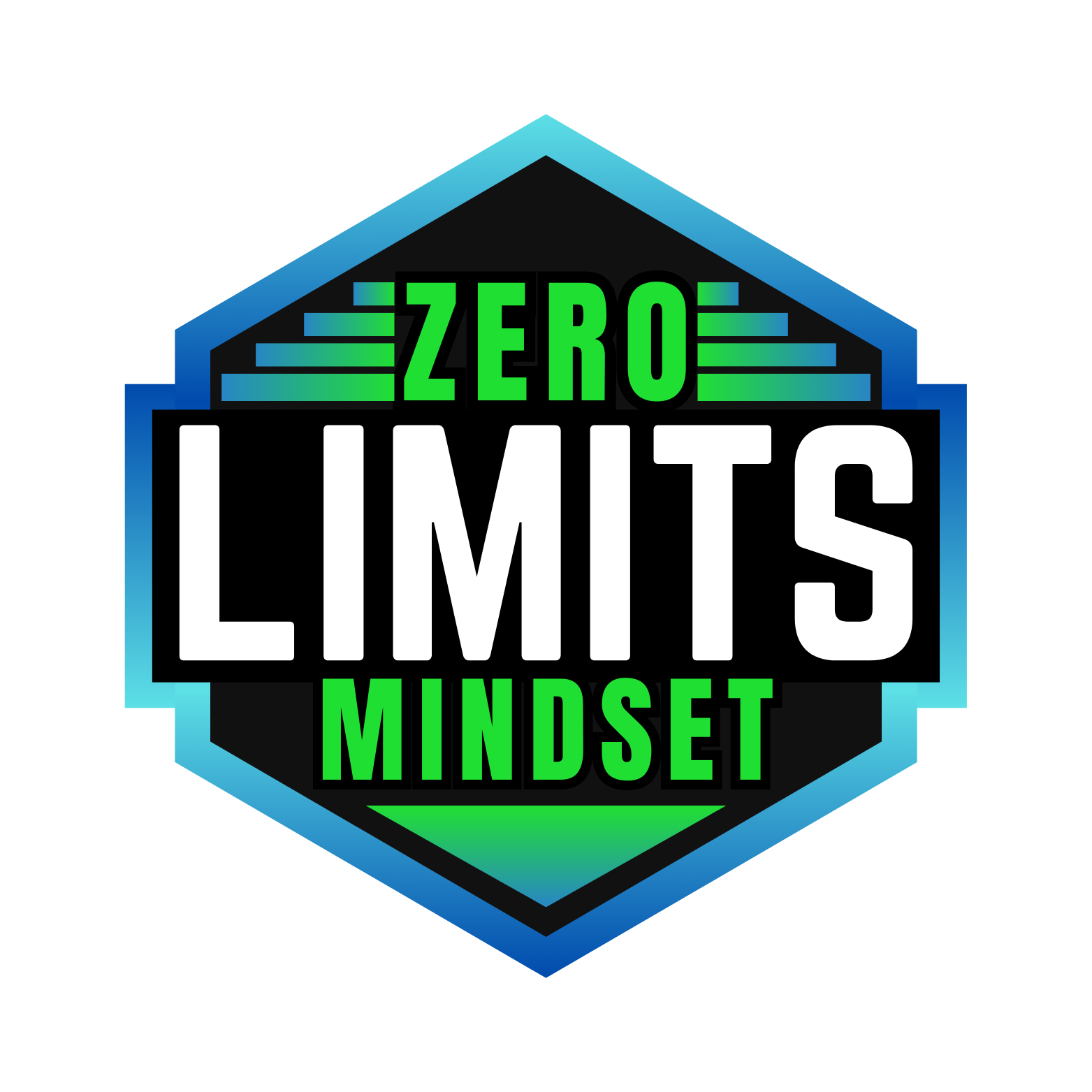 What is Mental Toughness
Ability to stay focused, resilient, and composed in the face of challenges, adversity, or pressure
Rooted in self-discipline, emotional regulation, and a strong belief in one’s abilities, mental toughness is essential for achieving success in high-stakes and demanding environments
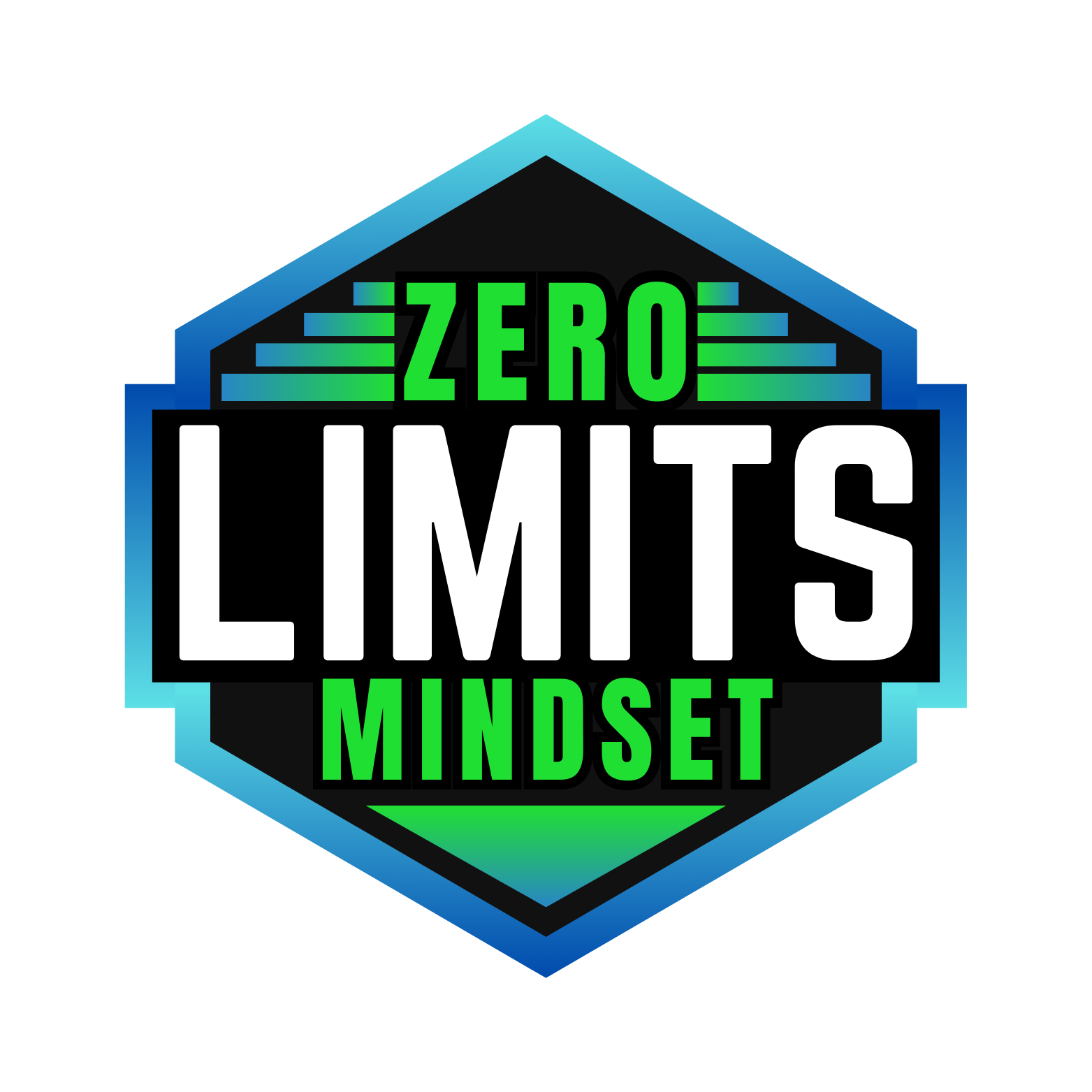 What Separates Good Athletes From Great Ones?
Resilience 
Focus
Confidence 
Adaptability 
Mental toughness can be the key to overcoming fatigue, pushing beyond physical limits, and staying composed under pressure. It allows them to perform consistently at a high level, even when circumstances are unfavorable
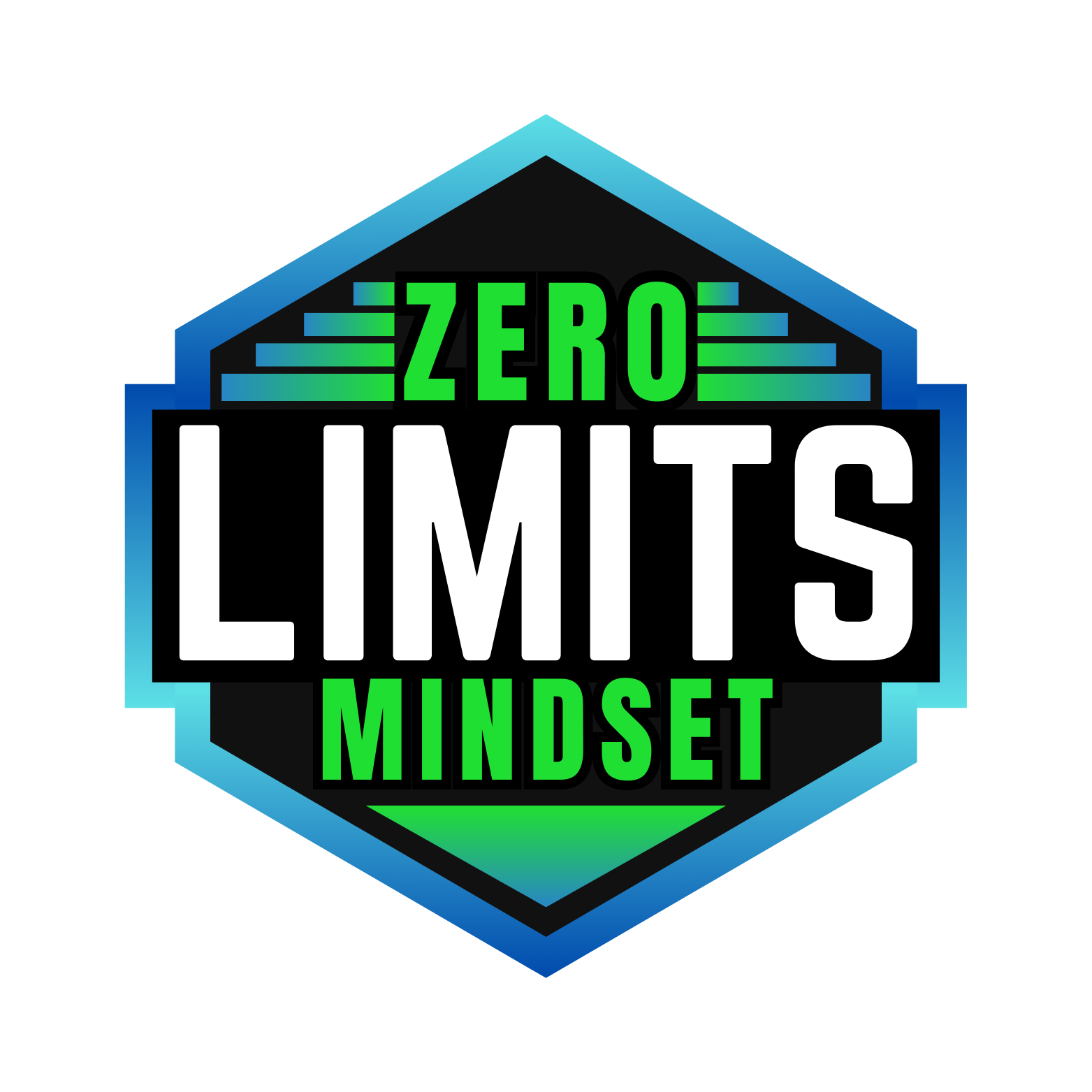 Mental Toughness in Business
Empowers individuals to thrive in competitive markets, lead under uncertainty, and navigate setbacks like missed targets or financial challenges
Entrepreneurs, executives, and employees with mental toughness are more likely to overcome challenges, take calculated risks, and sustain their efforts toward innovation and growth.
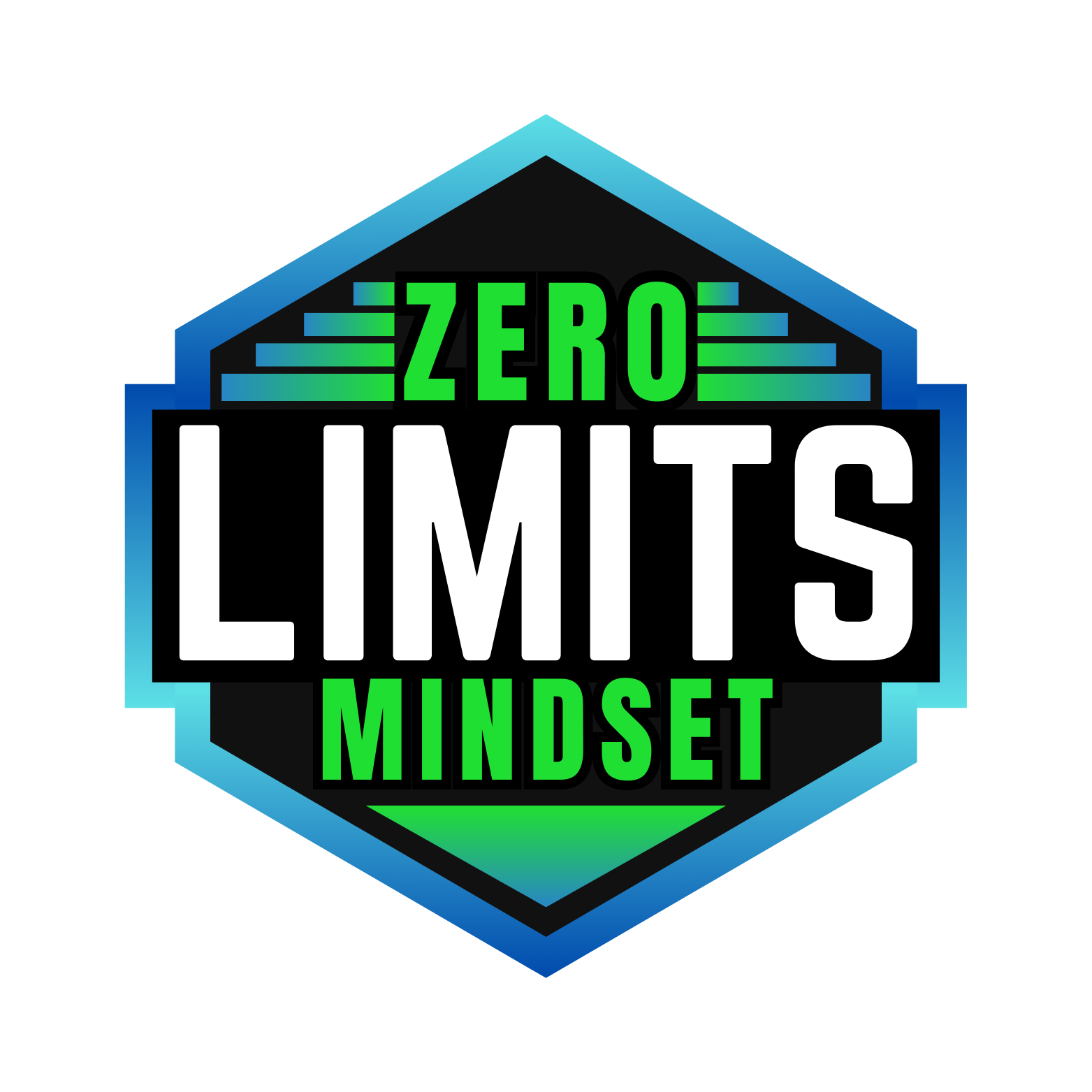 Mental Toughness and Business – Key Aspects
Perseverance 
Emotional Control 
Problem Solving 
Leadership
Ability to stay focused, overcome obstacles, and bounce back from setbacks.
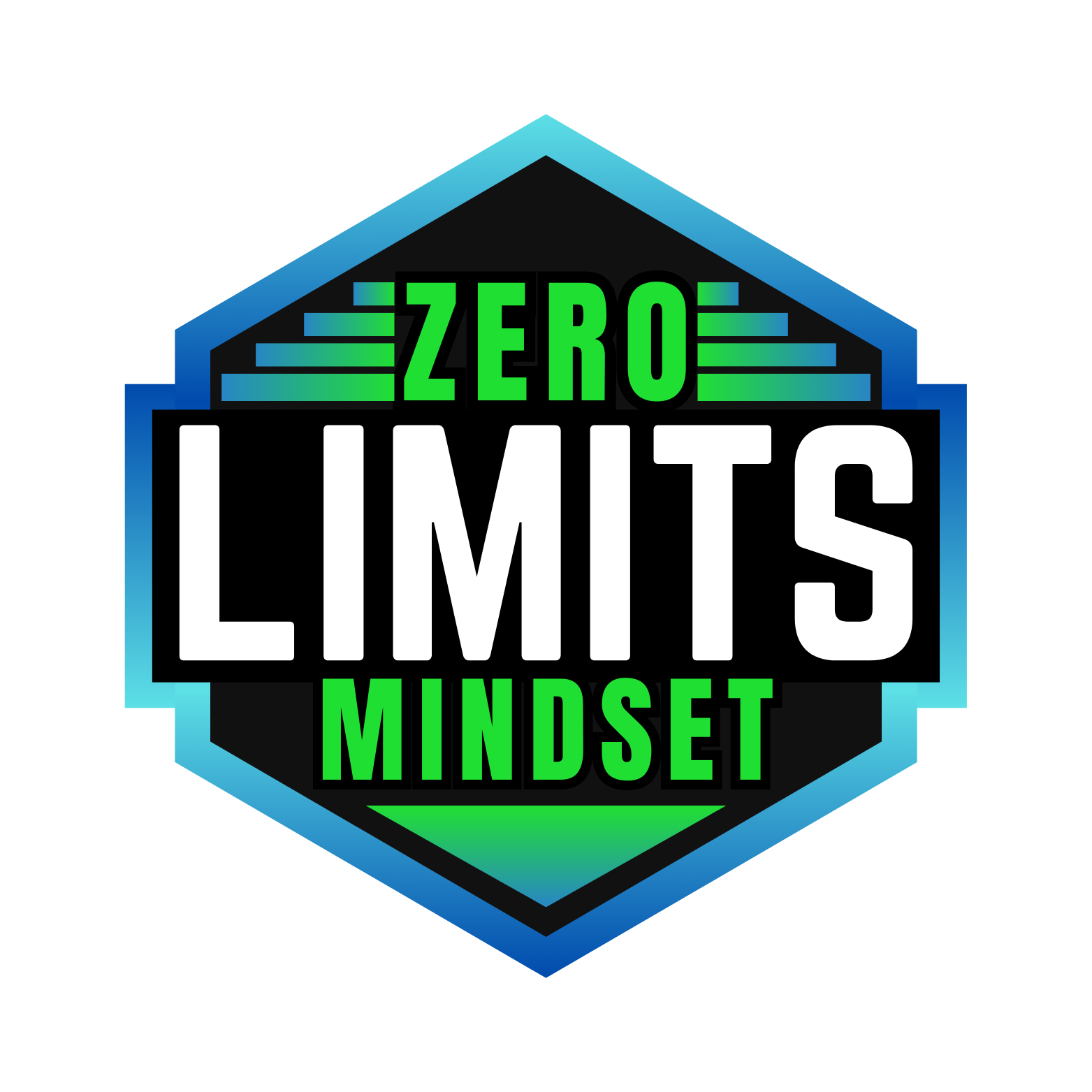 Both in Sports and Business
mental toughness is about grit, self-belief, and the ability to remain steadfast when the going gets tough
Developing this trait often involves building routines, practicing mindfulness, embracing failure as a learning opportunity, and staying committed to personal and professional growth
mental toughness equips individuals to rise to the occasion, whether they are facing a game-deciding moment or a critical business decision